Hãy lắng nghe tôi
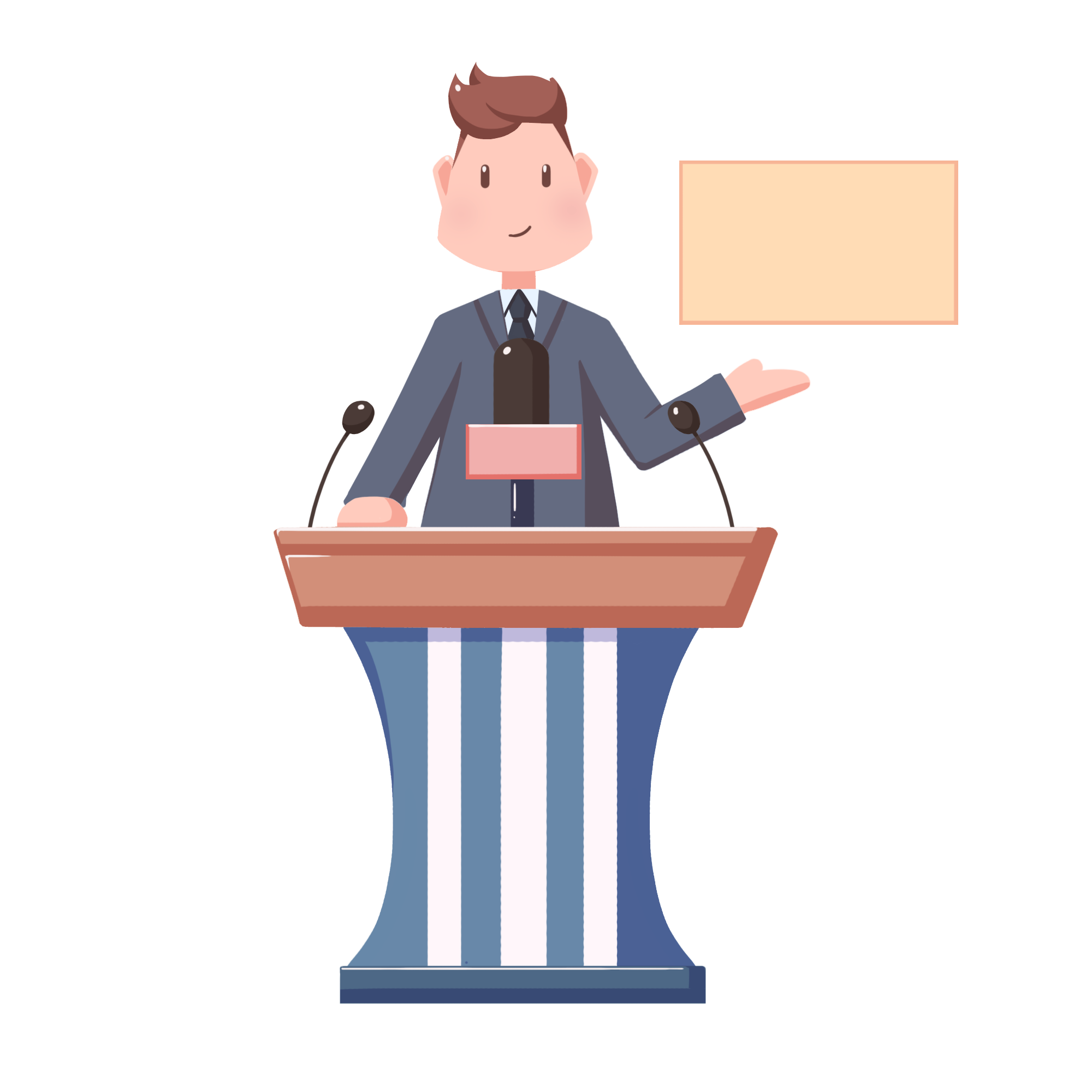 [Speaker Notes: GV chuẩn bị các chủ đề: bảo vệ môi trường, khuyến khích đọc sách, chống bạo lực học đường, nâng cao sức khỏe, v.v 
Cho HS bốc thăm chủ đề từ tiết trước. HS thảo luận, nêu ý tưởng, nội dung….để có thể tạo ra 1 solgan ấn tượng theo chủ đề.
Đại diện từng nhóm treo solgan và trình bày ý tưởng trước lớp, thuyết phục các bạn lắng nghe mình.
Nhóm nào có solgan và phần trình bày ấn tượng nhất sẽ chiến thắng.
Ví dụ: Với chủ đề Bảo vệ môi trường.
Slogan: “Bảo vệ Trái đất – Bảo vệ chính mình”]
Bài 2. 
Truyện thơ NÔm
Nói và nghe
Nghe và nhận biết 
tính thuyết phục của một ý kiến
I.
Định hướng
1. Khái niệm
- Nghe và nhận biết tính thuyết phục của một ý kiến là yêu cầu cần thiết trong giao tiếp, nhất là khi nghe trình bày một ý kiến nghị luận. Bởi vì mục đích của văn nghị luận là thuyết phục. 
- Biểu hiện: sự chủ động trong giao tiếp ở người nghe.
2.  Yêu cầu cần chú ý
- Nghe kĩ nội dung ý kiến mà người nói đã trình bày
- Ghi lại cách trình bày ý kiến của người nói
-  Đánh giá chung về tính thuyết phục trong ý kiến của người nói.
3.  Nghe và ghi chép
- Ghi những câu hỏi mà em muốn trao đổi với người thuyết trình.
- Tập trung nghe và ghi các ý chính, từ khóa trong bài thuyết trình để nhận ra các luận điểm, lí lẽ, bằng chứng mà người nói sử dụng.
II.
Thực hành
Bài tập: Nghe và nhận biết tính thuyết phục của ý kiến người nói về vấn đề sau: Thơ văn Nguyễn Đình Chiểu thể hiện rõ nét sắc thái của ngôn ngữ Nam bộ. Hãy làm rõ ý kiến đó qua đoạn trích “Lục Vân Tiên cứu Kiều Nguyệt Nga”.
1. Chuẩn bị
- Chuẩn bị (ở nhà) ý kiến của cá nhân về vấn đề mà bài tập đã nêu lên.

- Chú ý các hướng dẫn trong mục 1. Định hướng (Bài 1) để nắm được các cách nghe và nhận biết tình thuyết phục của một ý kiến, những hạn chế trong khi trình bày ý kiến,…
2. Tìm ý và lập dàn ý
- Người nói: tìm ý và lập dàn ý cho bài trình bày bằng việc đặt ra những câu hỏi 
+ Ý kiến đó là đúng hay sai? Vì sao?
+ Ngôn ngữ Nam bộ là gì?
+ Ngôn ngữ Nam Bộ được thể hiện rõ trong đoạn trích Lục Vân Tiên cứu Kiều Nguyệt Nga như thế nào?
2. Tìm ý và lập dàn ý
- Người nghe: chú ý các điểm cần tập trung khi nghe để nhận biết tính thuyết phục của ý kiến được trình bày.
+ Ý kiến tán thành hay phản đối của người nói có thuyết phục không?
+ Quan niệm về ngôn ngữ Nam bộ của người nói có đúng không? Vì sao?
+ Những lí lẽ và bằng chứng về ngôn ngữ Nam Bộ trong đoạn trích được người nói dẫn ra có chính xác không?
+ Cần bổ sung, chỉnh sửa như thế nào cho đúng và có sức thuyết phục hơn?
3. Nói và nghe
- Người nói: trình bày ý kiến đã chuẩn bị ở nhà của mình.
- Người nghe: nghe và nhận xét về tính thuyết phục của ý kiến được trình bày. Bài này tập trung rèn luyện kĩ năng nghe nhiều hơn. Trong khi nghe, các em cần chú ý:
+ Lắng nghe, xác định và ghi lại các thông tin chính của bài trình bày, những nội dung cần hỏi lại.
+ Tập trung theo dõi, nhận biết và nhận xét tính thuyết phục của ý kiến đã trình bày (ưu điểm và hạn chế).
+ Thể hiện thái độ chú ý lắng nghe, sử dụng các yếu tố cử chỉ, nét mặt, ánh mắt để khích lệ người nói.
+ Hỏi lại những điểm chưa rõ (nếu cần), có thể trao đổi thêm ý kiến cá nhân về nội dung và cách thuyết phục của bài trình bày.
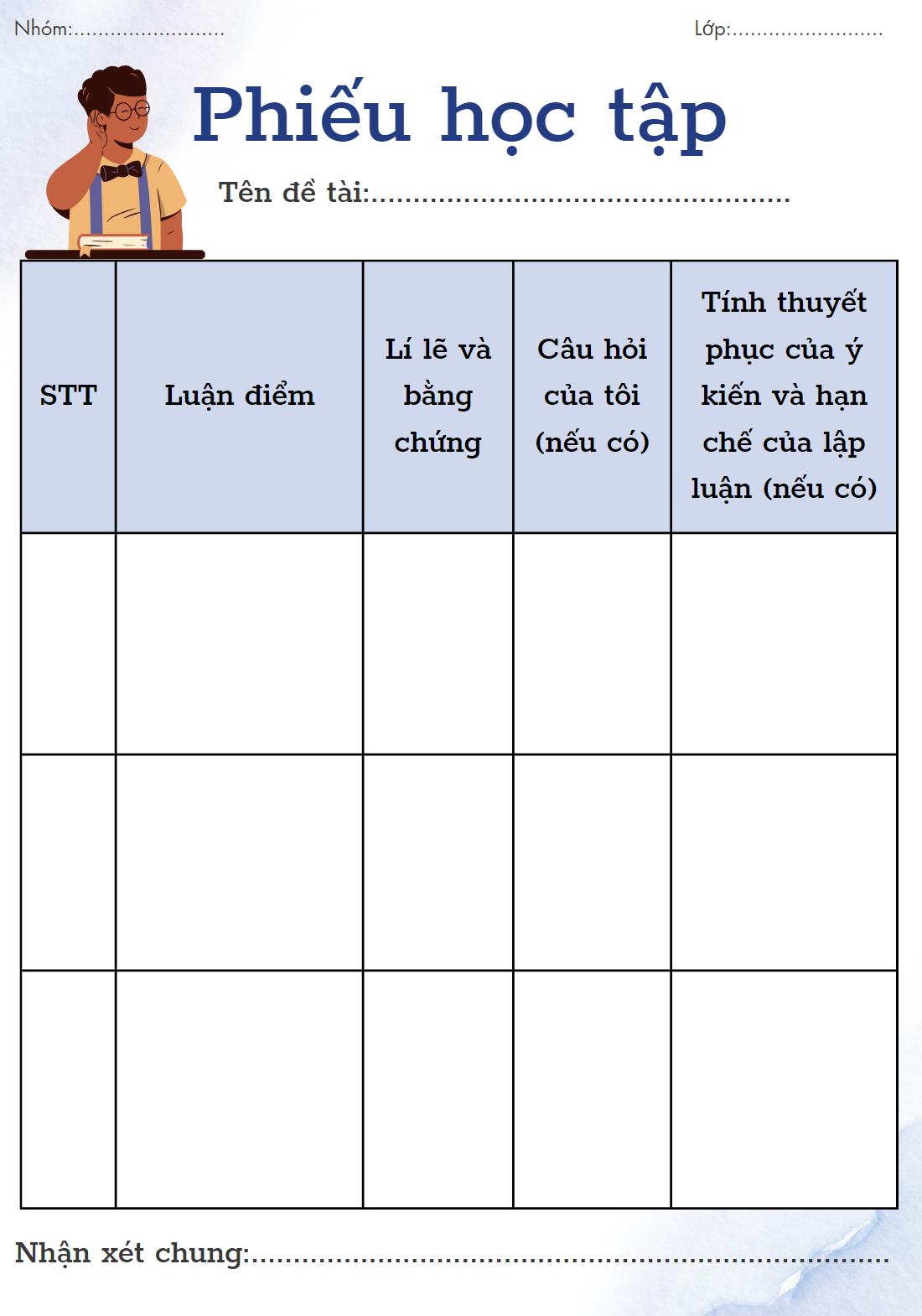 4. Kiểm tra và chỉnh sửa
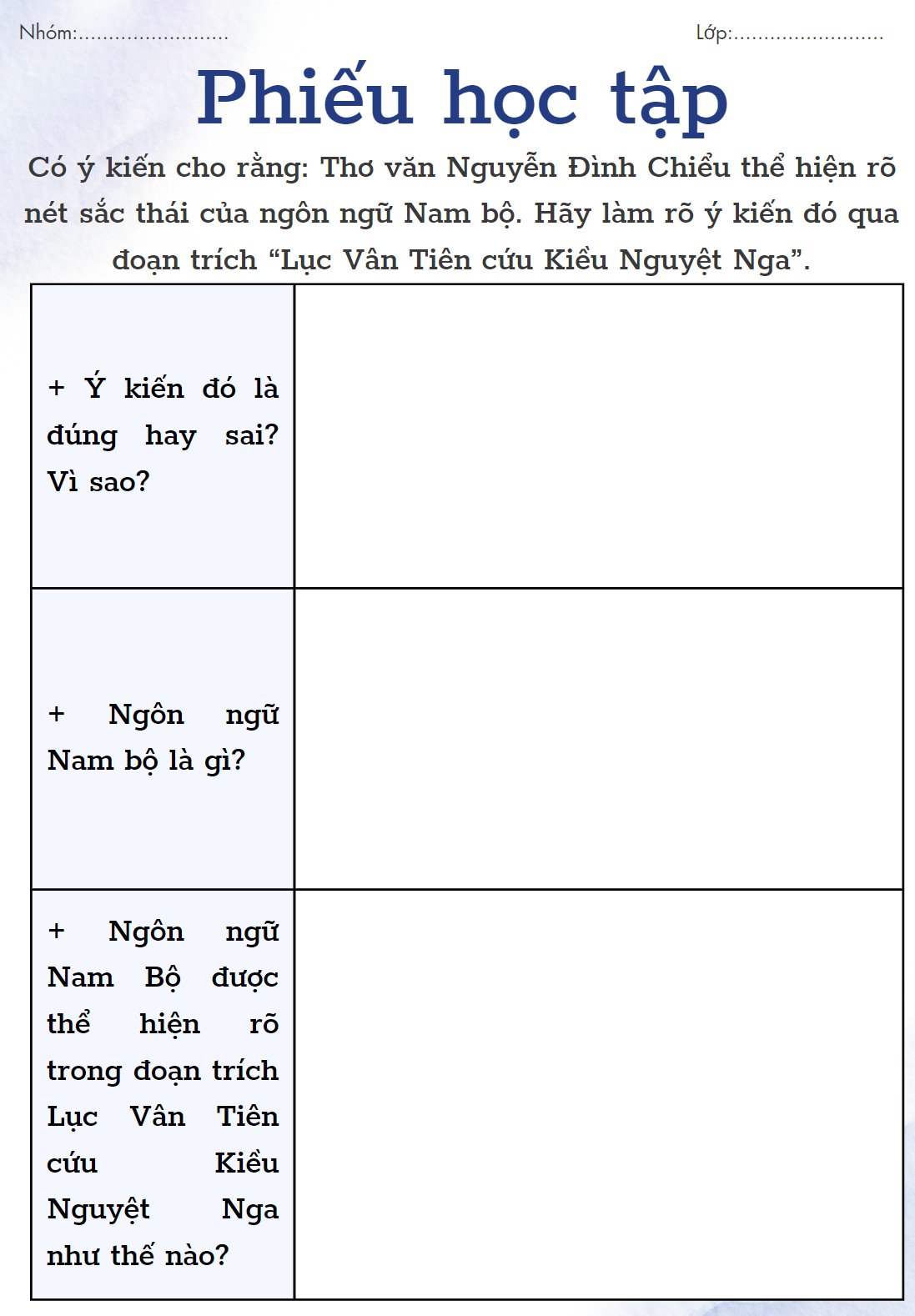 Hoạt động nhóm bàn
Bài tập: Nghe và nhận biết tính thuyết phục của ý kiến người nói về vấn đề sau: Thơ văn Nguyễn Đình Chiểu thể hiện rõ nét sắc thái của ngôn ngữ Nam bộ. Hãy làm rõ ý kiến đó qua đoạn trích “Lục Vân Tiên cứu Kiều Nguyệt Nga”.
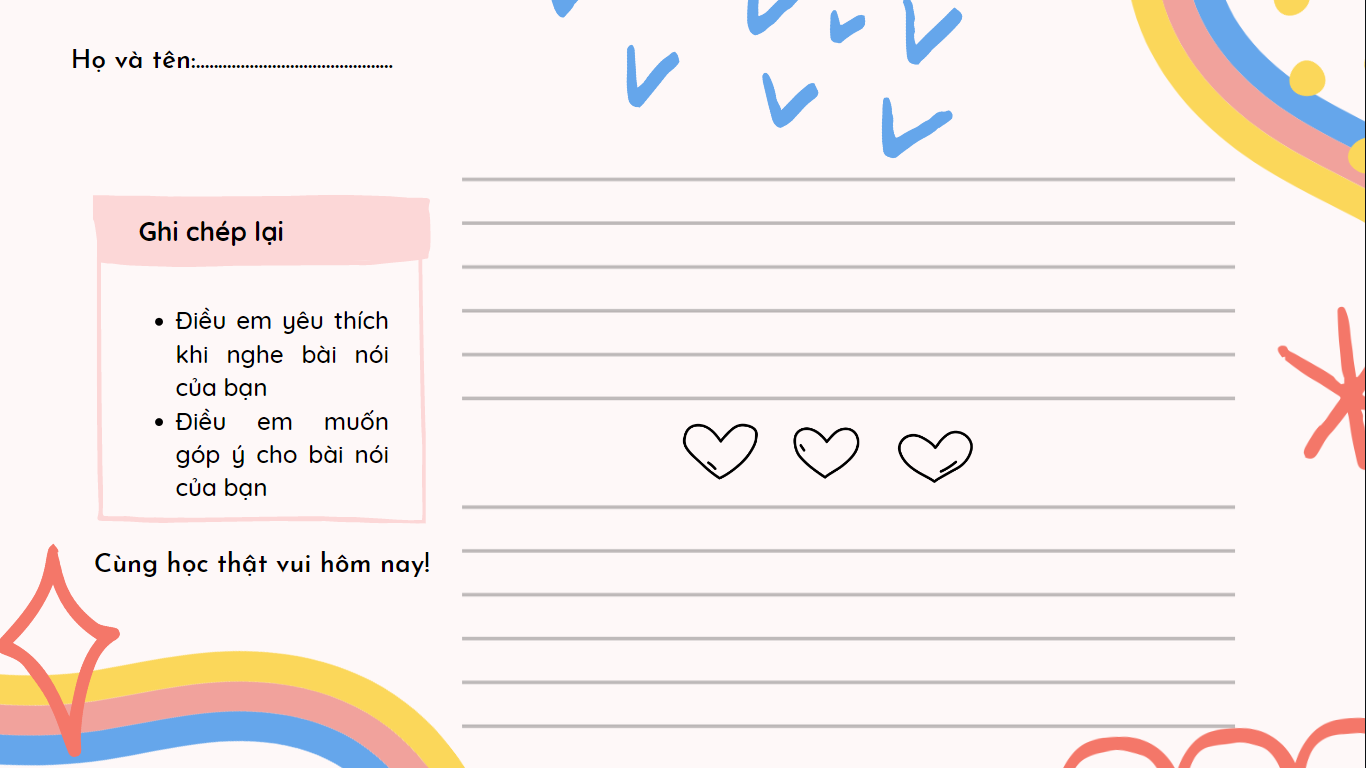